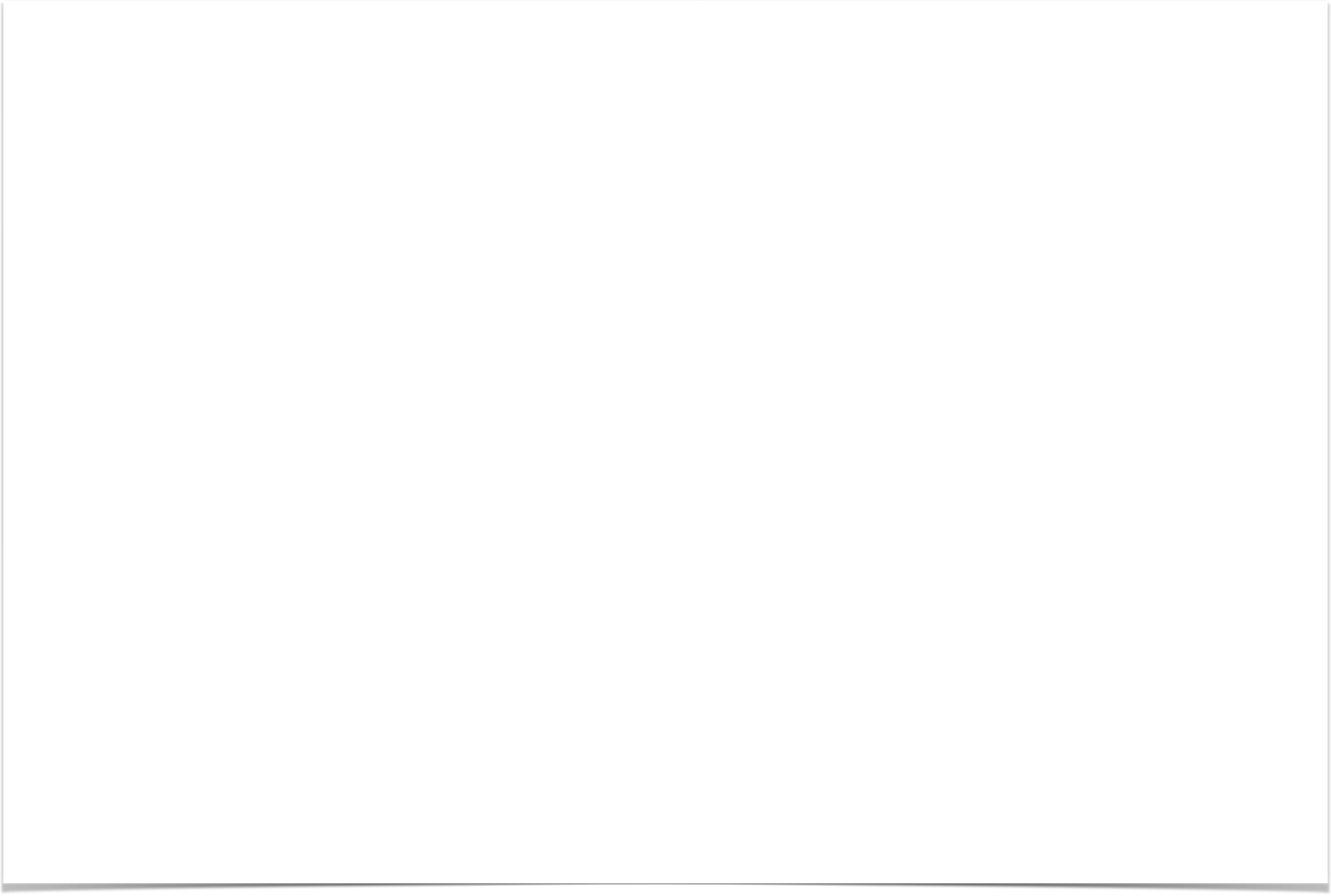 Getting started in the Right Direction is very important.
You can do it today.  -M.E.H. 28 Dec. 2021
• Luke 24:45-53 (KJV)
45 Then opened he their understanding, that they might understand the scriptures,
46 And said unto them, Thus it is written, and thus it behoved Christ to suffer, and to rise from the dead the third day:
47 And that repentance and remission of sins should be preached in his name among all nations, beginning at Jerusalem.
48 And ye are witnesses of these things.
49 And, behold, I send the promise of my Father upon you: but tarry ye in the city of Jerusalem, until ye be endued with power from on high.
50 And he led them out as far as to Bethany, and he lifted up his hands, and blessed them.
51 And it came to pass, while he blessed them, he was parted from them, and carried up into heaven.
52 And they worshipped him, and returned to Jerusalem with great joy:
53 And were continually in the temple, praising and blessing God. Amen.
• Luke 24:45-end
45 Then opened he their understanding, that they might understand the scriptures,
46 And said unto them, Thus it is written, and thus it behoved Christ to suffer, and to rise from the dead the third day:
47 And that repentance and remission of sins should be preached in his name among all nations, beginning at Jerusalem.
48 And ye are witnesses of these things.
49 And, behold, I send the promise of my Father upon you: but tarry ye in the city of Jerusalem, until ye be endued with power from on high.
50 And he led them out as far as to Bethany, and he lifted up his hands, and blessed them.
51 And it came to pass, while he blessed them, he was parted from them, and carried up into heaven.
52 And they worshipped him, and returned to Jerusalem with great joy:
53 And were continually in the temple, praising and blessing God. Amen.
-

-

-
-
-
-
-
repentance

forgiveness of sins

should be
proclaimed
in his name
to all nations
beginning from Jerusalem.
And that repentance 

and forgiveness of sins

should be
proclaimed
in his name
to all nations, beginning from Jerusalem.
repentance

forgiveness of sins

should be
proclaimed
in his name
to all nations
beginning from Jerusalem.
repentance

forgiveness of sins

should be
proclaimed
in his name
to all nations
beginning from Jerusalem.
-

-

-
-
-
-
-
repentance

forgiveness of sins

should be
proclaimed
in his name
to all nations
beginning from Jerusalem.
repentance

forgiveness of sins

should be
proclaimed
in his name
to all nations
beginning from Jerusalem.
-

-

-
-
-
-
-
repentance

forgiveness of sins

should be
proclaimed
in his name
to all nations
beginning from Jerusalem.
repentance

forgiveness of sins

should be
proclaimed
in his name
to all nations
beginning from Jerusalem.

And ye are witnesses of these things.

And, behold, I send the promise of my Father upon you: but tarry ye in the city of Jerusalem, until ye be 

endued with power from on high.
–

–

–
–
–
–
–

–
repentance

forgiveness of sins

should be
proclaimed
in his name
to all nations
beginning from Jerusalem

And ye are witnesses of these things.

And, behold, I send the promise of my Father upon you: but tarry ye in the city of Jerusalem, until ye be 

endued with power from on high.
• Acts 1:1-3
1 The first account I composed, Theophilus, about all that Jesus began to do and teach,
2 until the day when He was taken up to heaven, after He had by the Holy Spirit given orders to the apostles whom He had chosen.
3 To these He also presented Himself alive after His suffering, by many convincing proofs, appearing to them over a period of forty days and speaking of the things concerning the kingdom of God.
• Acts 1:4-5
4 Gathering them together, He commanded them not to leave Jerusalem, but to wait for what the Father had promised, "Which," He said, "you heard of from Me;
5 for John baptized with water, but you will be baptized with the Holy Spirit not many days from now."
• Acts 1:6-8
6 So when they had come together, they were asking Him, saying, "Lord, is it at this time You are restoring the kingdom to Israel?"
7 He said to them, "It is not for you to know times or epochs which the Father has fixed by His own authority;
8 but you will receive power when the Holy Spirit has come upon you; and you shall be My witnesses both in Jerusalem, and in all Judea and Samaria, and even to the remotest part of the earth."
• Acts 1:6-8
6 So when they had come together, they were asking Him, saying, "Lord, is it at this time You are restoring the kingdom to Israel?"
7 He said to them, "It is not for you to know times or epochs which the Father has fixed by His own authority;
8 but you will receive power when the Holy Spirit has come upon you; and you shall be My witnesses both in Jerusalem, and in all Judea and Samaria, and even to the remotest part of the earth."
• Acts 1:9-11
9 And after He had said these things, He was lifted up while they were looking on, and a cloud received Him out of their sight.
10 And as they were gazing intently into the sky while He was going, behold, two men in white clothing stood beside them.
11 They also said, "Men of Galilee, why do you stand looking into the sky? This Jesus, who has been taken up from you into heaven, will come in just the same way as you have watched Him go into heaven."
• Acts 1:9-11
12 Then they returned to Jerusalem from the mount called Olivet, which is near Jerusalem, a Sabbath day's journey away.
• Acts 1:12
12 Then they returned to Jerusalem from the mount called Olivet, which is near Jerusalem, a Sabbath day's journey away.
repentance

forgiveness of sins

should be
proclaimed
in his name
to all nations
beginning from Jerusalem.

And ye are witnesses of these things.

And, behold, I send the promise of my Father upon you: but tarry ye in the city of Jerusalem, until ye be 

endued with power from on high.
–>

–>

–>
–>
–>
–>
–>

–>

–>



–>
repentance

forgiveness of sins

should be
proclaimed
in his name
“from every nation under heaven” (Ac. 2:5)
they returned to Jerusalem” (Ac. 1:12)

And ye are witnesses of these things.

they returned to Jerusalem” (Ac. 1:12)



“filled with the Holy Spirit” (Ac. 2:4)
• Acts 2:1-4
1 When the day of Pentecost had come, they were all together in one place.
2 And suddenly there came from heaven a noise like a violent rushing wind, and it filled the whole house where they were sitting.
3 And there appeared to them tongues as of fire distributing themselves, and they rested on each one of them.
4 And they were all filled with the Holy Spirit and began to speak with other tongues, as the Spirit was giving them utterance.
• Acts 2:1-4
1 When the day of Pentecost had come, they were all together in one place.
2 And suddenly there came from heaven a noise like a violent rushing wind, and it filled the whole house where they were sitting.
3 And there appeared to them tongues as of fire distributing themselves, and they rested on each one of them.
4 And they were all filled with the Holy Spirit and began to speak with other tongues, as the Spirit was giving them utterance.
repentance

forgiveness of sins

should be
proclaimed
in his name
to all nations
beginning from Jerusalem.

And ye are witnesses of these things.

And, behold, I send the promise of my Father upon you: but tarry ye in the city of Jerusalem, until ye be 

endued with power from on high.
–>

–>

–>
–>
–>
–>
–>

–>

–>



–>
repentance

forgiveness of sins

should be
proclaimed
in his name
“from every nation under heaven” (Ac. 2:5)
they returned to Jerusalem” (Ac. 1:12)

And ye are witnesses of these things.

they returned to Jerusalem” (Ac. 1:12)



“filled with the Holy Spirit” (Ac. 2:4)
• Acts 2:5
5 Now there were Jews living in Jerusalem, devout men from every nation under heaven.
• Acts 2:5
5 Now there were Jews living in Jerusalem, devout men from every nation under heaven.
repentance

forgiveness of sins

should be
proclaimed
in his name
to all nations
beginning from Jerusalem.

And ye are witnesses of these things.

And, behold, I send the promise of my Father upon you: but tarry ye in the city of Jerusalem, until ye be 

endued with power from on high.
–>

–>

–>
–>
–>
–>
–>

–>

–>



–>
repentance

forgiveness of sins

should be
proclaimed
in his name
“from every nation under heaven” (Ac. 2:5)
they returned to Jerusalem” (Ac. 1:12)

And ye are witnesses of these things.

they returned to Jerusalem” (Ac. 1:12)



“filled with the Holy Spirit” (Ac. 2:4)
• Acts 2:14
14 But Peter, taking his stand with the eleven, raised his voice and declared to them: "Men of Judea and all you who live in Jerusalem, let this be known to you and give heed to my words.
• Acts 2:14
14 But Peter, taking his stand with the eleven, raised his voice and declared to them: "Men of Judea and all you who live in Jerusalem, let this be known to you and give heed to my words.
repentance

forgiveness of sins

should be
proclaimed
in his name
to all nations
beginning from Jerusalem.

And ye are witnesses of these things.

And, behold, I send the promise of my Father upon you: but tarry ye in the city of Jerusalem, until ye be 

endued with power from on high.
–>

–>

–>
–>
–>
–>
–>

–>

–>



–>
repentance

forgiveness of sins

future - after Jesus made the promise
“give heed to my words.” (Ac. 2:14)
in his name
“from every nation under heaven” (Ac. 2:5)
they returned to Jerusalem” (Ac. 1:12)

“give heed to my words.” (Ac. 2:14)

they returned to Jerusalem” (Ac. 1:12)



“filled with the Holy Spirit” (Ac. 2:4)
• Acts 2:22-24
22 "Men of Israel, listen to these words: Jesus the Nazarene, a man attested to you by God with miracles and wonders and signs which God performed through Him in your midst, just as you yourselves know--
23 this Man, delivered over by the predetermined plan and foreknowledge of God, you nailed to a cross by the hands of godless men and put Him to death.
24 "But God raised Him up again, putting an end to the agony of death, since it was impossible for Him to be held in its power.
• Acts 2:32-33
32 "This Jesus God raised up again, to which we are all witnesses.
33 "Therefore having been exalted to the right hand of God, and having received from the Father the promise of the Holy Spirit, He has poured forth this which you both see and hear.
• Acts 2:34-35
34 "For it was not David who ascended into heaven, but he himself says:
        'THE LORD SAID TO MY LORD,
        "SIT AT MY RIGHT HAND,
   35 UNTIL I MAKE YOUR ENEMIES A FOOTSTOOL FOR YOUR FEET."'
• Acts 2:32-33
36 "Therefore let all the house of Israel know for certain that God has made Him both Lord and Christ--this Jesus whom you crucified." 

37 Now when they heard this, they were pierced to the heart, and said to Peter and the rest of the apostles, "Brethren, what shall we do?”

38 Peter said to them, "Repent, and each of you be baptized in the name of Jesus Christ for the forgiveness of your sins; and you will receive the gift of the Holy Spirit.
• Acts 2:38
38 Peter said to them, "Repent, and each of you be baptized in the name of Jesus Christ for the forgiveness of your sins; and you will receive the gift of the Holy Spirit.
repentance

forgiveness of sins

should be
proclaimed
in his name
to all nations
beginning from Jerusalem.

And ye are witnesses of these things.

And, behold, I send the promise of my Father upon you: but tarry ye in the city of Jerusalem, until ye be 

endued with power from on high.
–>

–>

–>
–>
–>
–>
–>

–>

–>



–>
“Repent” (Ac. 2:38)

forgiveness of sins

future - after Jesus made the promise
“give heed to my words.” (Ac. 2:14)
in his name
“from every nation under heaven” (Ac. 2:5)
they returned to Jerusalem” (Ac. 1:12)

“give heed to my words.” (Ac. 2:14)

they returned to Jerusalem” (Ac. 1:12)



“filled with the Holy Spirit” (Ac. 2:4)
• Acts 2:38
38 Peter said to them, "Repent, and each of you be baptized in the name of Jesus Christ for the forgiveness of your sins; and you will receive the gift of the Holy Spirit.
repentance

forgiveness of sins

should be
proclaimed
in his name
to all nations
beginning from Jerusalem.

And ye are witnesses of these things.

And, behold, I send the promise of my Father upon you: but tarry ye in the city of Jerusalem, until ye be 

endued with power from on high.
–>

–>

–>
–>
–>
–>
–>

–>

–>



–>
“Repent” (Ac. 2:38)

forgiveness of sins

future - after Jesus made the promise
“give heed to my words.” (Ac. 2:14)
“in the name of Jesus Christ” (Ac. 2:38)
“from every nation under heaven” (Ac. 2:5)
they returned to Jerusalem” (Ac. 1:12)

“give heed to my words.” (Ac. 2:14)

they returned to Jerusalem” (Ac. 1:12)



“filled with the Holy Spirit” (Ac. 2:4)
repentance

forgiveness of sins

should be
proclaimed
in his name
to all nations
beginning from Jerusalem.

And ye are witnesses of these things.

And, behold, I send the promise of my Father upon you: but tarry ye in the city of Jerusalem, until ye be 

endued with power from on high.
–>

–>

–>
–>
–>
–>
–>

–>

–>



–>
“Repent” (Ac. 2:38)

???

future - after Jesus made the promise
“give heed to my words.” (Ac. 2:14)
“in the name of Jesus Christ” (Ac. 2:38)
“from every nation under heaven” (Ac. 2:5)
they returned to Jerusalem” (Ac. 1:12)

“give heed to my words.” (Ac. 2:14)

they returned to Jerusalem” (Ac. 1:12)



“filled with the Holy Spirit” (Ac. 2:4)
repentance

forgiveness of sins

should be
proclaimed
in his name
to all nations
beginning from Jerusalem.

And ye are witnesses of these things.

And, behold, I send the promise of my Father upon you: but tarry ye in the city of Jerusalem, until ye be 

endued with power from on high.
–>

–>

–>
–>
–>
–>
–>

–>

–>



–>
“Repent” (Ac. 2:38)

“be baptized” (Ac. 2:38)

future - after Jesus made the promise
“give heed to my words.” (Ac. 2:14)
“in the name of Jesus Christ” (Ac. 2:38)
“from every nation under heaven” (Ac. 2:5)
they returned to Jerusalem” (Ac. 1:12)

“give heed to my words.” (Ac. 2:14)

they returned to Jerusalem” (Ac. 1:12)



“filled with the Holy Spirit” (Ac. 2:4)
repentance

forgiveness of sins

should be
proclaimed
in his name
to all nations
beginning from Jerusalem.

And ye are witnesses of these things.

And, behold, I send the promise of my Father upon you: but tarry ye in the city of Jerusalem, until ye be 

endued with power from on high.
–>

–>

–>
–>
–>
–>
–>

–>

–>



–>
“Repent” (Ac. 2:38)

“be baptized” (Ac. 2:38)

future - after Jesus made the promise
“give heed to my words.” (Ac. 2:14)
“in the name of Jesus Christ” (Ac. 2:38)
“from every nation under heaven” (Ac. 2:5)
they returned to Jerusalem” (Ac. 1:12)

“give heed to my words.” (Ac. 2:14)

they returned to Jerusalem” (Ac. 1:12)



“filled with the Holy Spirit” (Ac. 2:4)
repentance

forgiveness of sins
-

-
Repent
and
be baptized for the forgiveness of sins
repentance

forgiveness of sins
-

-
Repent
       and
be baptized for the forgiveness of sins
repentance

forgiveness of sins
-

-
Repent
       and
be baptized for the forgiveness of sins
repentance

forgiveness of sins
-

-
Repent
       and
be baptized for the forgiveness of sins
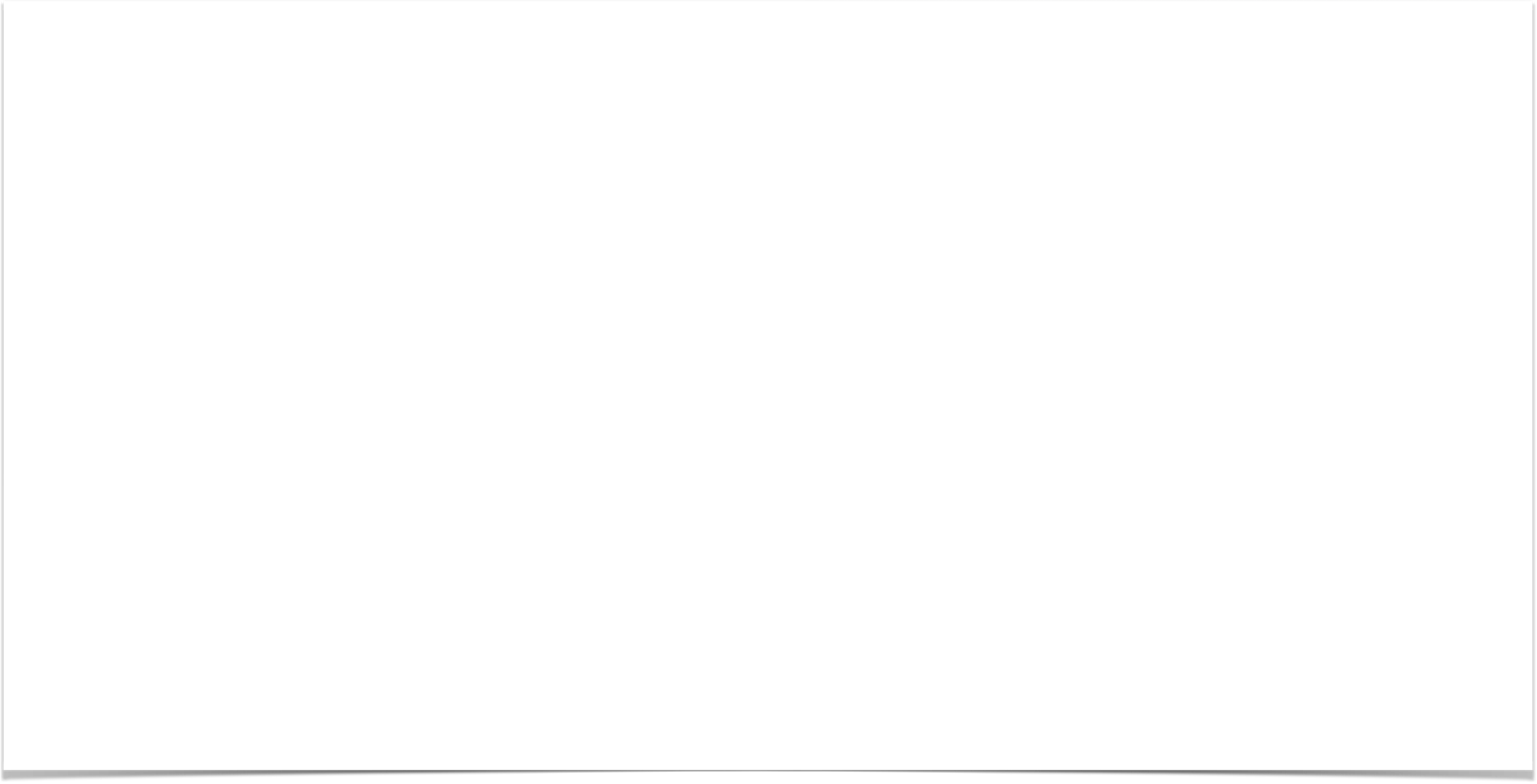